Dependency Injection in .NET
What we’ve learnedsince the first edition
Steven van Deursen
@dot_NET_Junkie           dotnetjunkie
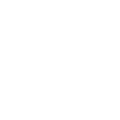 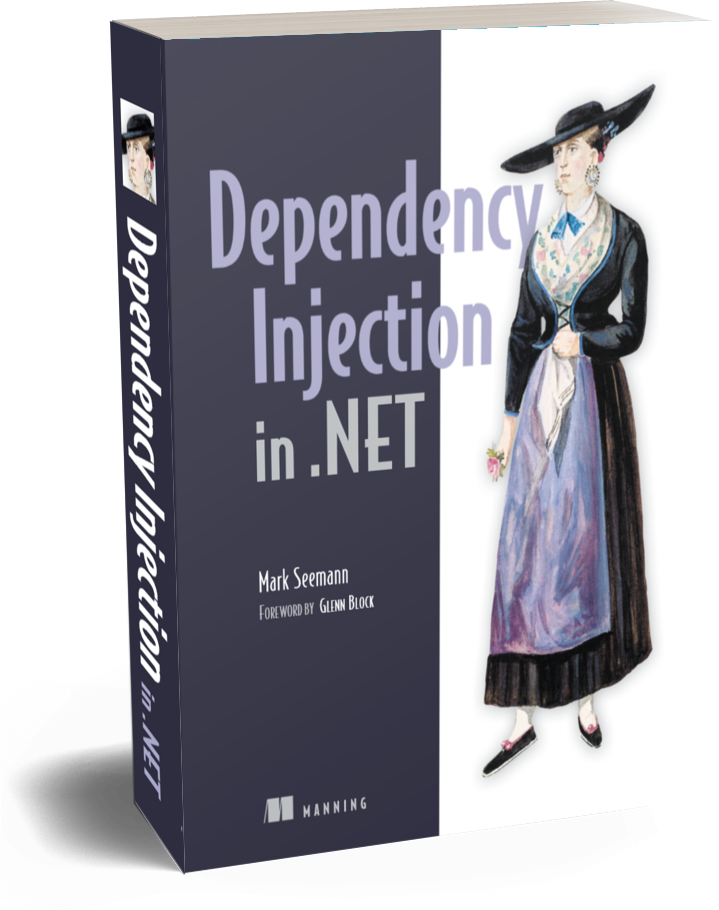 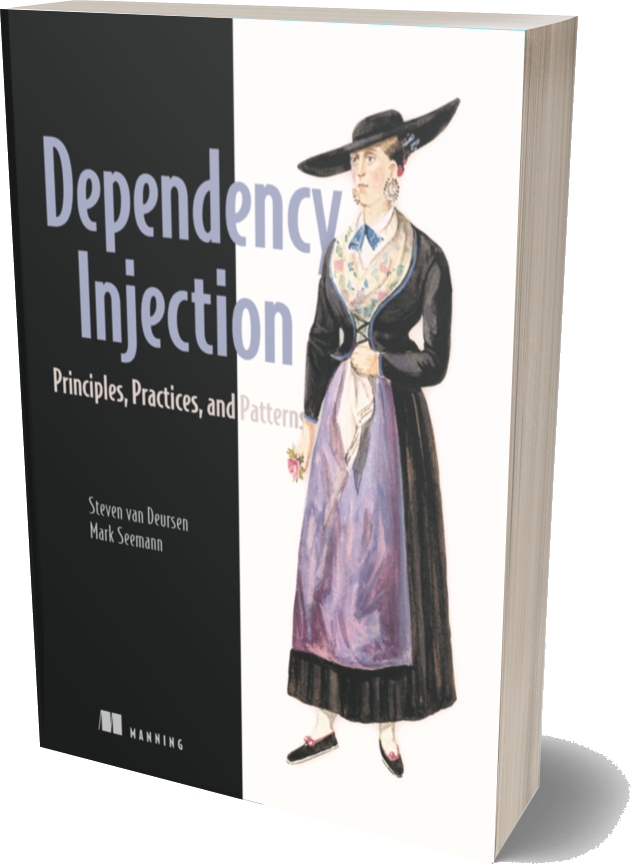 https://manning.com/seemann2
Constructor Injection
DI landscape
DI Container
Composition Root
Pure DI
Method Injection
DI Patterns
Object Composition
Transient
Property Injection
Singleton
Control Freak
Lifetime Management
DI
DI Anti-patterns
Captive Dependencies
Service Locator
Ambient Context
Interception
Code smells
Decorators
Constructor over-injection
Dynamic Interception
Abstract Factory
AOP
Cyclic Dependencies
What we’ve learned
Ambient Context
Compile-time weaving
Abstract Factories
Setting the Stage
StableDependenciesvs.VolatileDependencies
A Service
An Entity
System.Guid
A Repository
+ Id : Guid
+ Update(Entity)
+ SomeMethod()
+ NewGuid() : Guid
Volatile Dependencies
Out-of-process resource
Nondeterministic behavior
Needs replacing, mocking, decoration, interception
Volatile DependenciesOut-of-process resources
Databases
Web services
File systems
Message queues
Volatile DependenciesNondeterministic Behaviour
System.Random
Guid.NewGuid
System.DateTime.Now
Volatile DependenciesReplace, Mock, Decorate, Intercept
A dependency is stablewhen it’s not volatile
https://manning.com/seemann2
Volatile Dependencies are the focal point of DI.
https://manning.com/seemann2
= Stable Dependency
Boolean.Parse("true");
?
 No Out-of-process
 Deterministic
 No replacing
interface IBooleanParser
{
    bool Parse(string value);
}
= Volatile Dependency
Dal.SqlProductRepository.GetById(id);
?
 Out-of-process
 Nondeterministic
 Needs replacing
interface IProductRepository
{
    Product GetById(Guid id);
}
√
Stable Dependenciesvs.Volatile Dependencies
Ambient Context
Photo by Matheus Lira on Unsplash
Singleton
+ Instance: Singleton
- Singleton()
public class CarEngine
{
    private CarEngine() { }
 
    public static readonly CarEngine Instance        = new CarEngine();
 
    public void Start() { ... }
    public void Switch(Gear gear) { ... }
}
CarEngine
public class Car
{
    public void DriveTo(Location location)
    {
        CarEngine.Instance.Switch(Gear.Neutral);
        CarEngine.Instance.Start();
        ...
    }
}
= Volatile Dependency
public abstract class CarEngine
{
    public static CarEngine Instance { get; set; }        = new RealCarEngine();
 
    public abstract void Start();
    public abstract void Switch(Gear gear);
        
    private class RealCarEngine : CarEngine { ... }
}
[Fact]
public void DriveTo_starts_the_car_engine()
{
    var engine = new FakeCarEngine();
    CarEngine.Instance = engine;
    var car = new Car();

    car.DriveTo(GetValidLocation());
 
    Assert.True(engine.Started);
}
An Ambient Context supplies applicationcode outside the [application’sentry point] with global access to aVolatile Dependency or its behaviorby the use of static class members.
https://manning.com/seemann2
An Ambient Context supplies application code […] with global access to a Volatile Dependency or its behavior  by the use of static class members.
public abstract class CarEngine
{
    public static CarEngine Instance { get; set; }        = new RealCarEngine();
 
    public abstract void Start();
    public abstract void Switch(Gear gear);
        
    ...
}
Anti-pattern
other documented solutions that prove to be more effective are [always] available
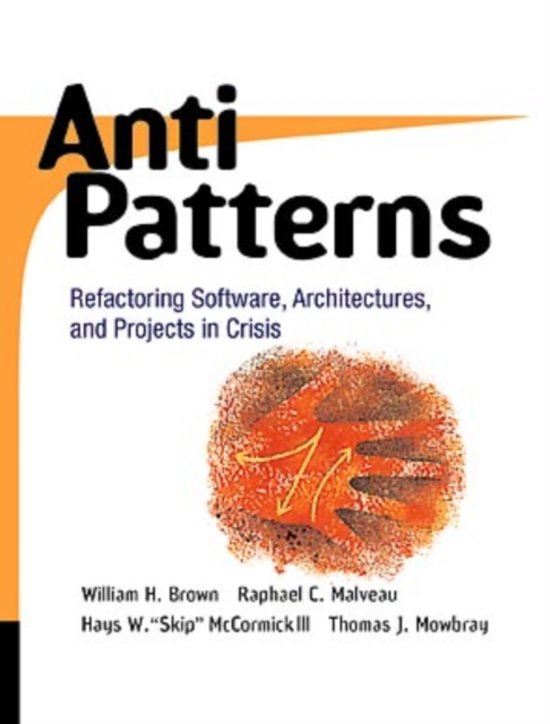 Controlling time
public class WelcomeMessageGenerator
{
    public string GetWelcomeMessage()
    {
        DateTime now = DateTime.Now;
 
        string partOfDay = now.Hour < 6 ? "night" : "day";
 
        return $"Good {partOfDay}.";
    }
}
DateTime.Now
= Volatile Dependency
Controlling time
public interface ITimeProvider
{
    DateTime Now { get; }
}
public static class TimeProvider
{
    public static ITimeProvider Current { get; set; }
}
Controlling time
public class WelcomeMessageGenerator
{
    public string GetWelcomeMessage()
    {
        DateTime now = TimeProvider.Current.Now;
 
        string partOfDay = now.Hour < 6 ? "night" : "day";
 
        return $"Good {partOfDay}.";
    }
}
Downsides
DownsidesDishonesty
public class WelcomeMessageGenerator
{
    ...

    public string GetWelcomeMessage()
    {
        Some code here
        ...
        More code here
        ...
        All the way down here even more code
        ...


        DateTime now = TimeProvider.Current.Now;
 
        string partOfDay = now.Hour < 6 ? "night" : "day";
 
        return $"Good {partOfDay}.";
    }
}
Hidden dependency
DownsidesIncreased Complexity
ITimeProvider
Frozen Provider
Default Provider
SomeController
MessageGenerator
- value: DateTime
+ Now: DateTime
+ Now: DateTime
+ Now: DateTime
+ GetWelcomeMessage()
DownsidesIncreased Complexity
public class WelcomeMessageGenerator
{
    private readonly ITimeProvider timeProvider =
        TimeProvider.GetCurrent(
            typeof(WelcomeMessageGenerator));
 

    public string GetWelcomeMessage()
    {
        DateTime now = timeProvider.Now;
 
        string partOfDay = now.Hour < 6 ? "night" : "day";
 
        return $"Good {partOfDay}.";
    }
}
Global state
DownsidesTestInterdependency
[Fact]
public void Says_good_day_during_day_time()
{
    // Arrange
    DateTime dayTime = DateTime.Parse("2019-01-01 6:00");
 
    TimeProvider.Current =        new FakeTimeProvider { Now = dayTime };
 
    var generator = new WelcomeMessageGenerator();
 
    // Act
    string actualMessage = generator.GetWelcomeMessage();
 
    // Assert
    Assert.Equal("Good day.", actual: actualMessage);
}
No Teardown
Fixing Ambient Context
Fixing Ambient ContextConstructor Injection
public class WelcomeMessageGenerator
{
    private readonly ITimeProvider timeProvider;
 
    public WelcomeMessageGenerator(ITimeProvider provider)
    {
        this.timeProvider = provider            ?? throw new Exception();
    }
 
    public string GetWelcomeMessage()
    {
        DateTime now = this.timeProvider.Now;
 
        string partOfDay = now.Hour < 6 ? "night" : "day";
 
        return $"Good {partOfDay}.";
    }
}
Ambient Context
She might seem easy to use, thatdoesn’t make her healthy for you
Compile-Time Weaving
Aspect-Oriented Programmingaims to reduce boilerplate code required for implementing Cross-Cutting Concerns.
https://manning.com/seemann2
Compile-Time Weaving
Notify property changed
public class Person
{
    public string GivenNames { get; set; }
    public string FamilyName { get; set; }
    public string FullName => $"{GivenNames} {FamilyName}";
}
public class Person : INotifyPropertyChanged
{
    private string givenNames;
    private string familyName;

    public event PropertyChangedEventHandler PropertyChanged;
 
    public string GivenNames
    {
        get => this.givenNames;
        set
        {
            if (value != this.givenNames)
            {
                this.givenNames = value;
                this.OnPropertyChanged(nameof(GivenNames));
                this.OnPropertyChanged(nameof(FullName));
            }
        }
    }
 
    public string FamilyName
    {
        get => this.familyName;
        set
        {
            if (value != this.familyName)
            {
                this.familyName = value;
                this.OnPropertyChanged(nameof(FamilyName));
                this.OnPropertyChanged(nameof(FullName));
            }
        }
    }
 
    public string FullName => $"{this.GivenNames} {this.FamilyName}";
 
    private void OnPropertyChanged(string name)
    {
        PropertyChanged?.Invoke(this, new PropertyChangedEventArgs(name));
    }
}
Notify property changedby hand
Notify property changedwith tooling
public class Person : INotifyPropertyChanged
{
    public event PropertyChangedEventHandler PropertyChanged;
 
    public string GivenNames { get; set; }
    public string FamilyName { get; set; }
    public string FullName => $"{GivenNames} {FamilyName}";
}
public class SqlProductRepository : IProductRepository
{
    private readonly CommerceContext context;
 
    public SqlProductRepository(CommerceContext context)
    {
        this.context = context;
    }
 
    [Authorize("Admin")]
    public void Insert(Product product)
    {
        this.context.Products.Add(product);
    }
 
    [Authorize("Admin")]
    public void Delete(Product product)
    {
        this.context.Products.Remove(product);
    }
 
    public Product[] GetProducts() ...
}
Authorization
[AttributeUsage(...)]
[PSerializable]
[MulticastAttributeUsage(...)]
public class AuthorizeAttribute : OnMethodBoundaryAspect
{
    private readonly string role;
 
    public AuthorizeAttribute(string role)
    {
        this.role = role;
    }
 
    public override void OnEntry(MethodExecutionArgs args)
    {
        var userContext = new WcfUserContext();
        if (!userContext.IsInRole(this.role))
            throw new SecurityException();
    }    public override void OnSuccess(...)
    public override void OnExit(...)
    public override void OnError(...)
}
Authorization
public class SqlProductRepository : IProductRepository
{
    ...
 
    public void Insert(Product product)
    {
        var userContext = new WcfUserContext();
        if (!userContext.IsInRole("Admin"))
            throw new SecurityException();
 
        this.context.Products.Add(product);
    }
 
    public void Delete(Product product)
    {
        var userContext = new WcfUserContext();
        if (!userContext.IsInRole("Admin"))
            throw new SecurityException();
 
        this.context.Products.Remove(product);
    }
 
    public Product[] GetProducts() ...
}
Authorization
Compile-time weavingcauses tight coupling
https://manning.com/seemann2
public class SqlProductRepository : IProductRepository
{
    ...
 
    public void Insert(Product product)
    {
        var userContext = new WcfUserContext();
        if (!userContext.IsInRole("Admin"))
            throw new SecurityException();
 
        this.context.Products.Add(product);
    }
 
    public void Delete(Product product)
    {
        var userContext = new WcfUserContext();
        if (!userContext.IsInRole("Admin"))
            throw new SecurityException();
 
        this.context.Products.Remove(product);
    }
 
    ...
}
Authorization
Stable vs. Volatile
Compile-time weavingis the opposite of DI;it's a DI anti-pattern.
https://manning.com/seemann2
Alternatives
Dynamic Interception
SOLID
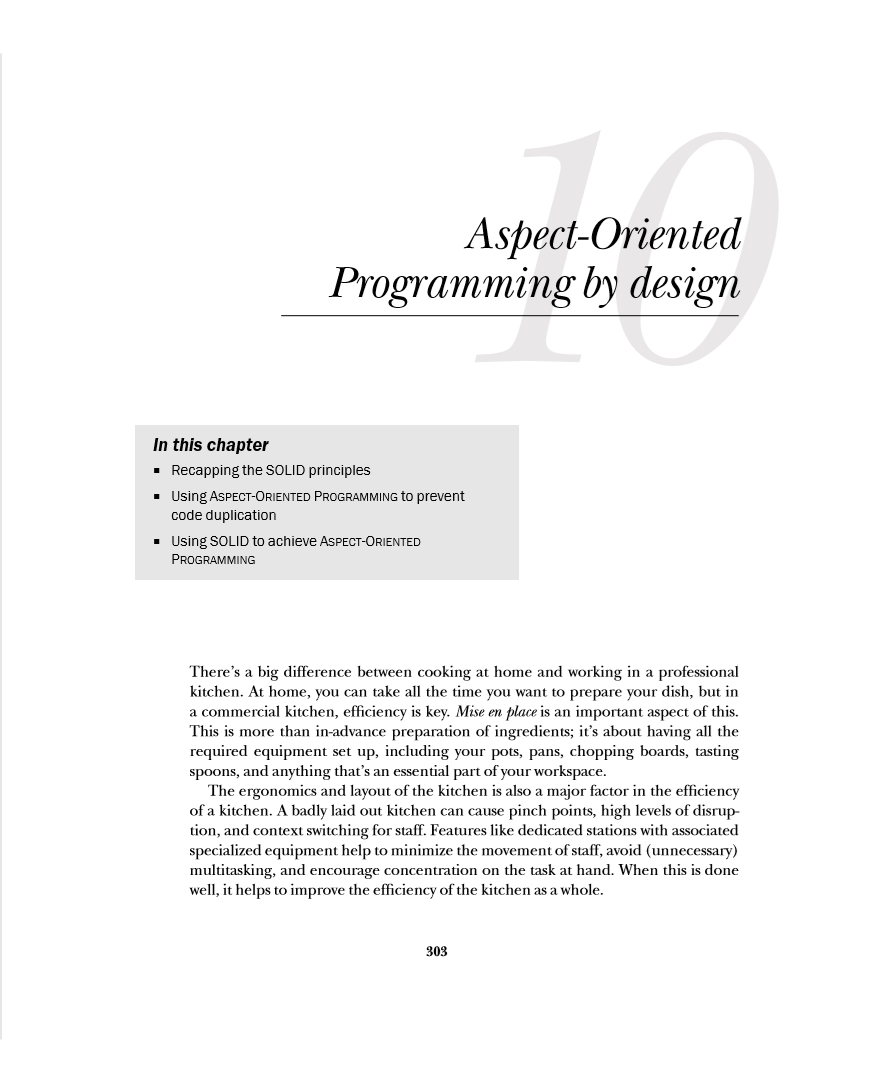 AlternativesSOLID
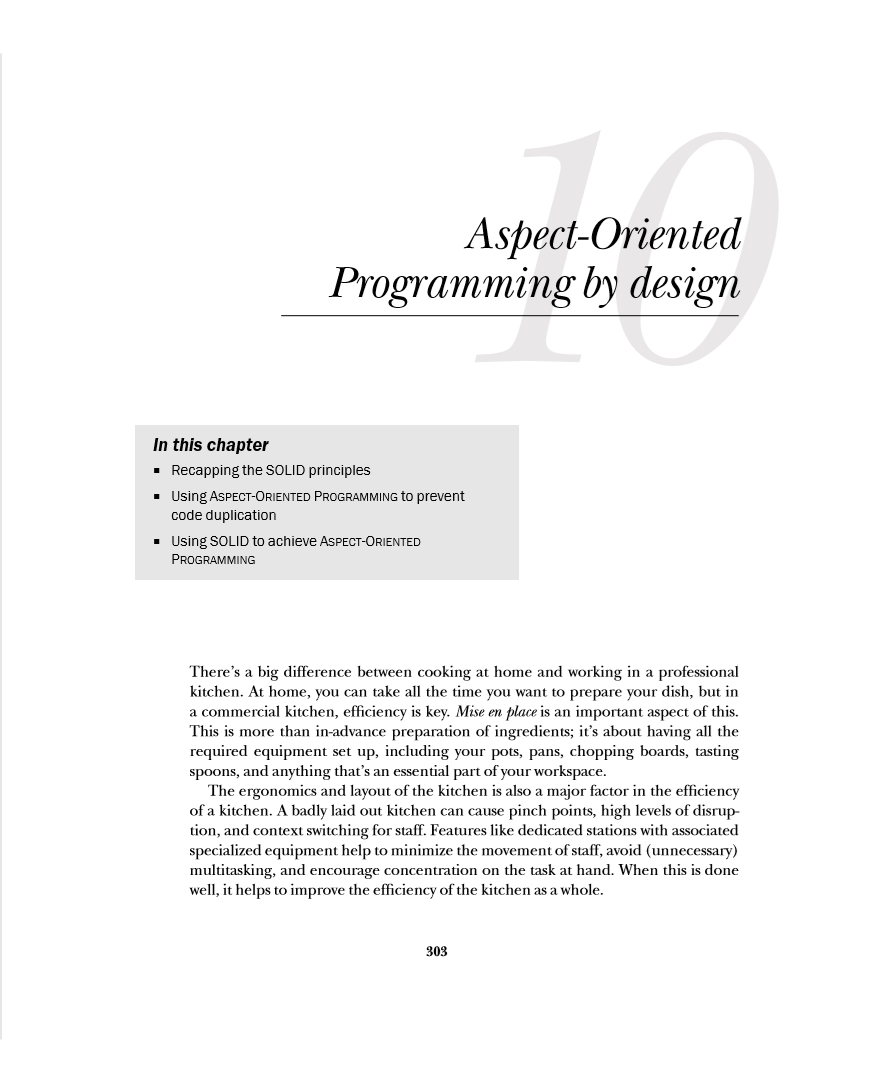 AlternativesSOLID
public interface ICommandHandler<TCommand>
{
    void Handle(TCommand command);
}
CQRS
public class LoggingDecorator<TCommand> : ICommandHandler<TCommand>
{
    private readonly ILog logger;
    private readonly ICommandHandler<TCommand> decoratee;
 
    public LoggingDecorator(ILog logger, ICommandHandler<TCommand> decoratee)
    {
        this.logger = logger;
        this.decoratee = decoratee;
    }
 
    public void Handle(TCommand command)
    {
        this.logger.Info(            "Handling '{0}' width data: '{1}'.",            typeof(TCommand).Name,            JsonConvert.SerializeObject(command));
 
        this.decoratee.Handle(command);
    }
}
Abstract Factories
public class HomeController : Controller
{
    private readonly IProductRepositoryFactory factory;
 
    public HomeController(IProductRepositoryFactory factory)
    {
        this.factory = factory;
    }
 
    public ViewResult Index()
    {
        IProductRepository repository = this.factory.Create();

        try
        {
            var products = repository.GetProducts();
            return this.View(products);
        }
        finally        {
            repository.Dispose();        }
    }
}
public interface IProductRepository : IDisposable
{
    Product[] GetProducts();
}
public interface IProductRepositoryFactory
{
    IProductRepository Create();
}
High-level modules should not depend on low-level modules. Both should depend on abstractions.
Loose Coupling
Agile Principles, Patterns, and Practices, Robert C. Martin
Abstractions should be owned by the module using the abstraction
Ownership Inversion
Agile Principles, Patterns, and Practices, Robert C. Martin
public class HomeController : Controller
{
    private readonly IProductRepositoryFactory factory;
 
    public HomeController(IProductRepositoryFactory factory)
    {
        this.factory = factory;
    }
 
    public ViewResult Index()
    {
        IProductRepository repository = this.factory.Create();

        try
        {
            var products = repository.GetProducts();
            return this.View(products);
        }
        finally        {
            repository.Dispose();        }
    }
}
HomeController
ProductRepository-Factory
Create()
Sql-ProductRepository
new(…)
a repository
GetProducts()
some products
Dispose()
public class HomeController : Controller
{
    private readonly IProductRepository repository;
 
    public HomeController(IProductRepository repository)
    {
        this.repository = repository;
    }
 
    public ViewResult Index()
    {
        var products = this.repository.GetProducts();
 
        return this.View(products);
    }
}
public interface IProductRepository : IDisposable
{
    Product[] GetProducts();
}
public interface IProductRepositoryFactory
{
    IProductRepository Create();
}
HomeController
IProductRepository
GetProducts()
some products
public class SqlProductRepositoryProxy    : IProductRepository
{
    private readonly string connStr;
 
    public SqlProductRepositoryProxy(string connStr)
    {
        this.connStr = connStr;
    }
 
    public Product[] GetProducts()
    {
        using (var repository = this.Create())
        {
            return repository.GetProducts();
        }
    }
 
    private SqlProductRepository Create()
    {
        return new SqlProductRepository(this.connStr);
    }
}
Service abstractions shouldn't expose other service abstractions in their definition.
public interface IProductRepositoryFactory
{
    IProductRepository Create();
}
https://manning.com/seemann2
Abstract Factories
Produce more smoke than is goodfor their consumers
Compile-Time Weaving
Ambient Context
Abstract Factories
Constructor Injection
SOLID
Proxy / Adapter
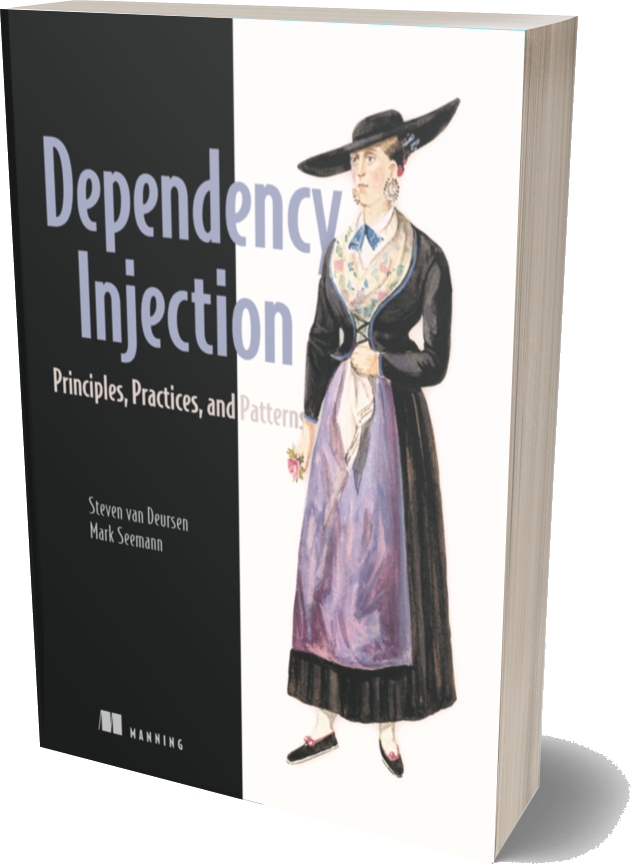 Steven van Deursen@dot_NET_Junkiedotnetjunkie
https://blogs.cuttingedge.it/steven
https://manning.com/seemann2
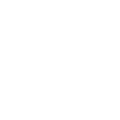 Resources
Steven van Deursen@dot_NET_Junkiedotnetjunkie
Second editionhttps://manning.com/seemann2
Free chapter 1 of second editionhttps://livebook.manning.com/#!/book/dependency-injection-principles-practices-patterns/chapter-1
The Service Locator anti-pattern (excerpt from 2nd edition)https://mng.bz/WaQw
The Ambient Context anti-pattern (excerpt from 2nd edition)https://mng.bz/8JqB
About CQRS and command handlers (Steven v. Deursen)https://blogs.cuttingedge.it/steven/p/commands
Abuse of Abstract Factories (excerpt from 2nd edition)https://mng.bz/zMlX
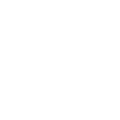